Engle
- bibelsk set!
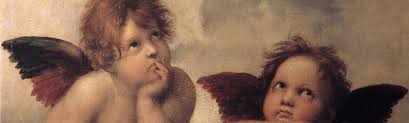 Engle i Egypten
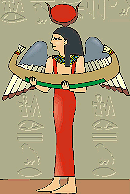 Engle og Nike
Engle – og kærlighedsguden Eros
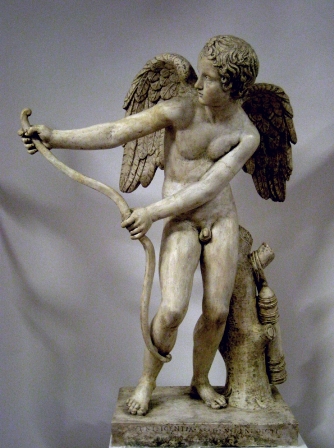 Engle som rådgivere
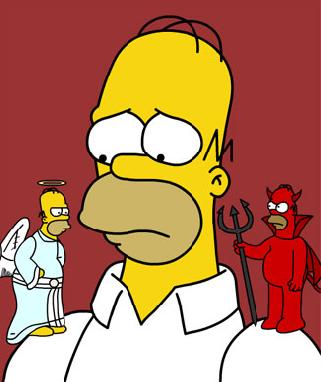 Engle som beskyttere
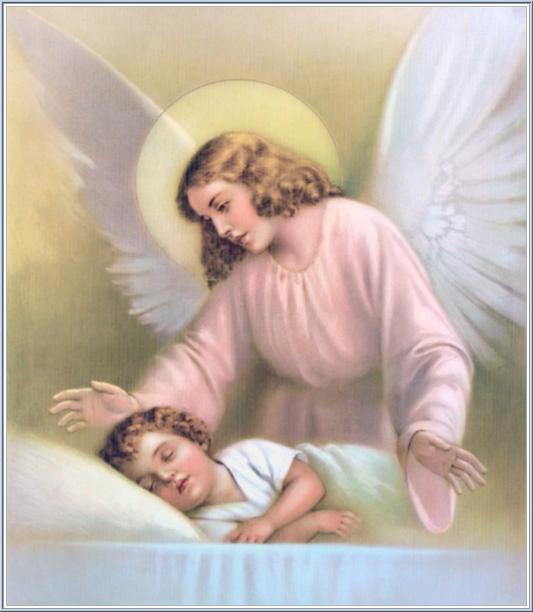 Engle som krigere
Engle som budbringere
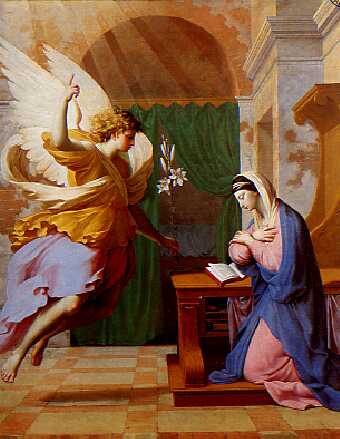 Juleafslutning
Engle – bibelsk set
Thomas Aquinas – engle ”eksperten”
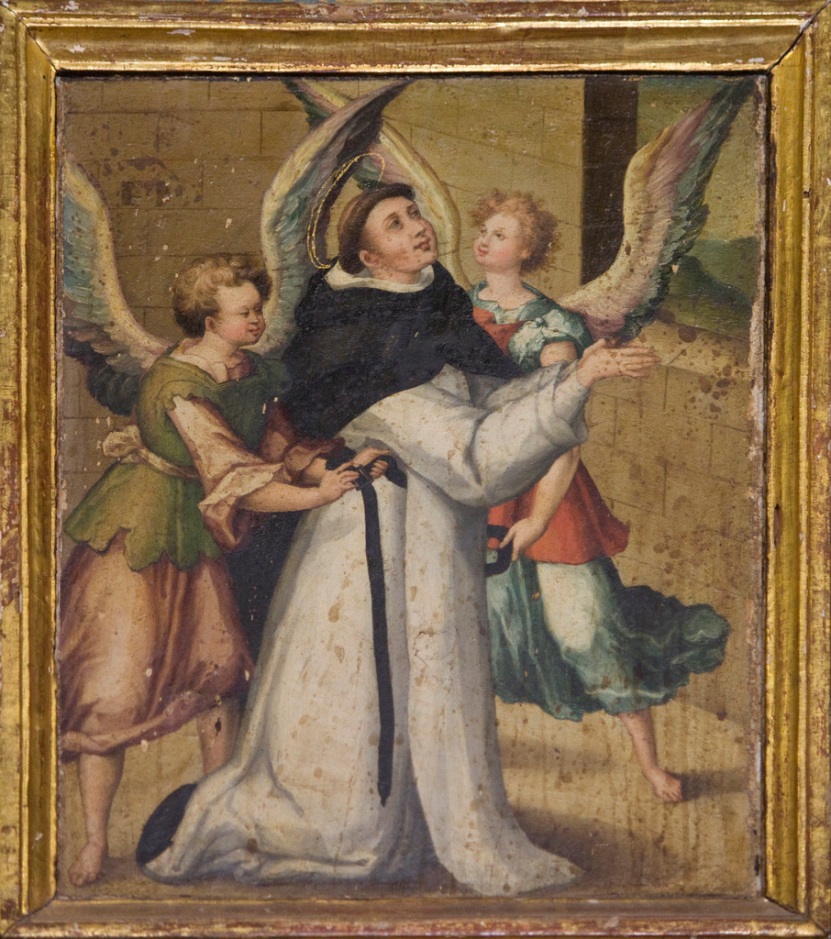 Hvad siger Bibelen
Man kan finde ordet engel 398 gange i Bibelen
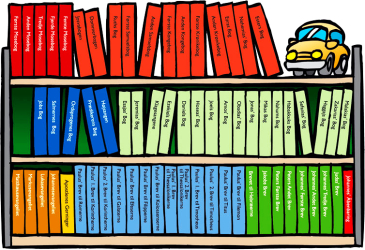 60 skrifter ud af Bibelens 66 skrifter omtaler engle
Engle skabt af Gud
”Således blev himlen og jorden og hele himlens hær fuldendt”- 1 Mos 2,1
Ordet ”engel”
- ”budbringer”, en som er udsendt, - en tjener, - en ambassadør, - en repræsentant, - en embedsmand, - en general/en kriger. En person, der har til opgave at forklare og forsvare sin herres ord i tro lydighed.
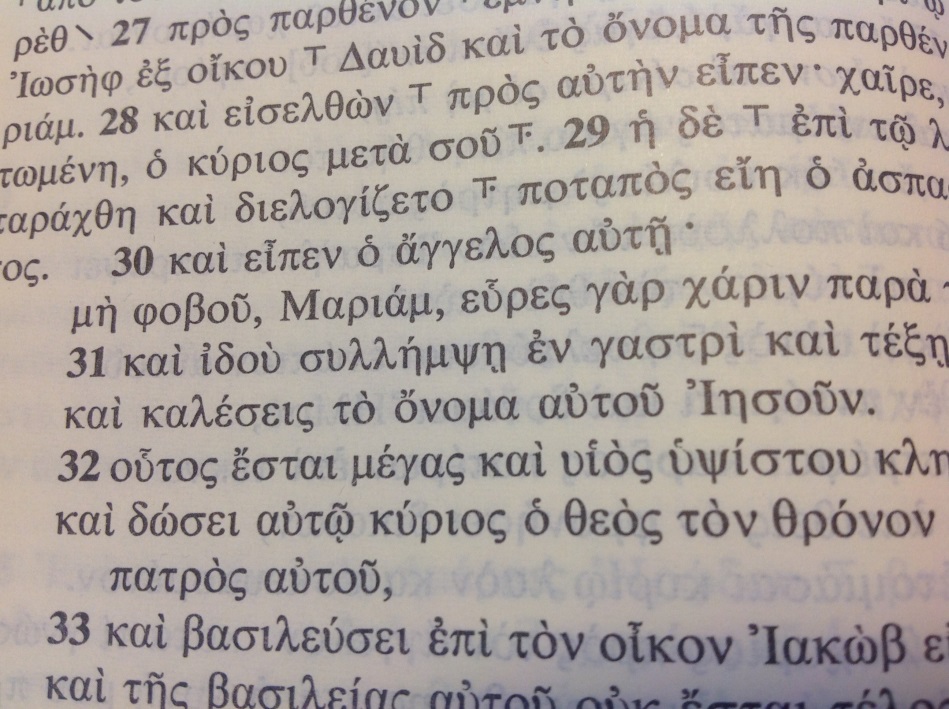 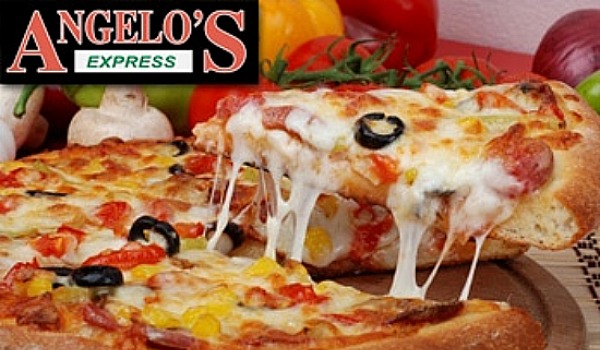 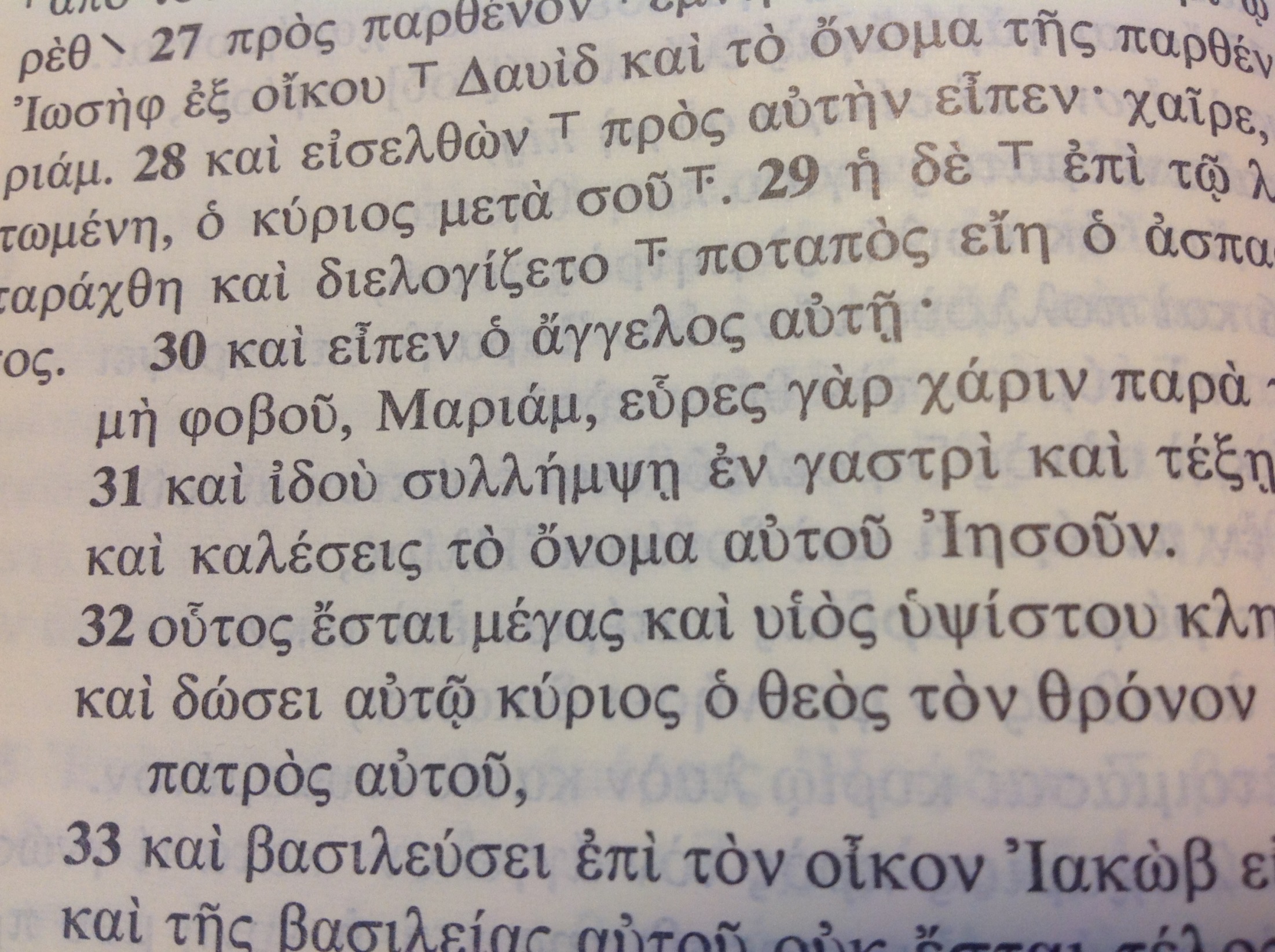 Engles funktion
- Budbringer
- De tilbeder Gud foran hans trone 
- Tjenende ånder for kristne. ”Alle engle er jo kun tjenende ånder, der sendes ud for at hjælpe dem, som skal arve frelsen” (Hebræerbrevet 1,14).
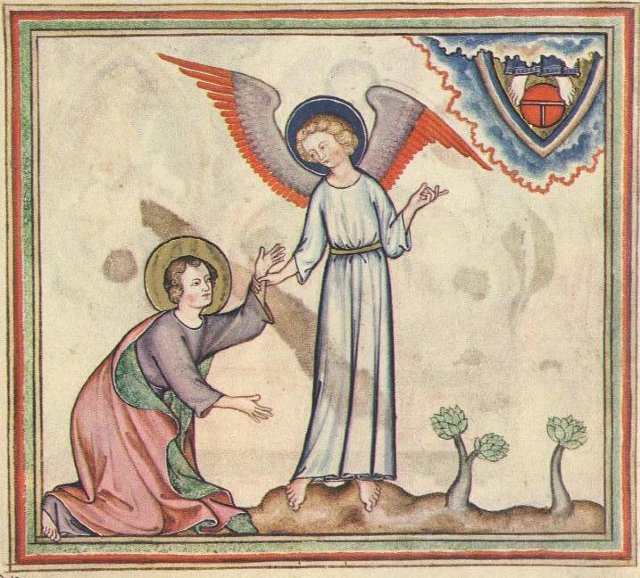 Kort om engles egenskaber
Englene er:
åndsvæsner
evige
mægtige (f.eks. krævede det kun en engel at dræbe alle førstefødte i Egypten. I den sidste bog kræver det kun en engel at fange Djævelen og binde ham.
Hvordan ser engle ud?
Englen  og Maria
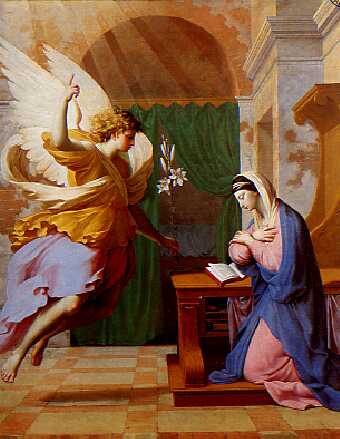 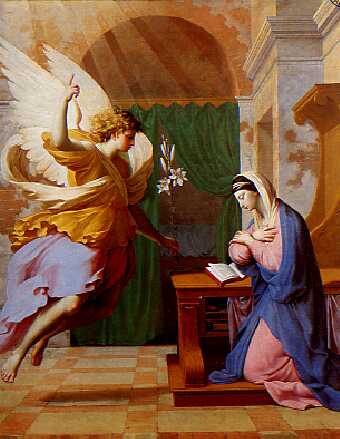 Lukas-evangeliet
Da Elisabeth var i sjette måned, blev englen Gabriel sendt fra Gud til en by i Galilæa, der hedder Nazaret, v27  til en jomfru, der var forlovet med en mand, som hed Josef og var af Davids hus. Jomfruens navn var Maria. v28  Og englen kom ind til hende og hilste hende med ordene: »Herren er med dig, du benådede!« v29  Hun blev forfærdet over de ord og spurgte sig selv, hvad denne hilsen skulle betyde. v30  Da sagde englen til hende: »Frygt ikke, Maria! For du har fundet nåde for Gud. v31  Se, du skal blive med barn og føde en søn, og du skal give ham navnet Jesus. v32  Han skal blive stor og kaldes den Højestes søn, og Gud Herren skal give ham hans fader Davids trone; v33  han skal være konge over Jakobs hus til evig tid, og der skal ikke være ende på hans rige.«---  v38  Da sagde Maria: »Se, jeg er Herrens tjenerinde. Lad det ske mig efter dit ord!« Så forlod englen hende.
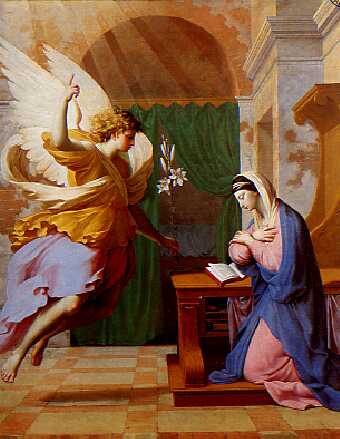 Englen ligner mennesker
”Glem ikke gæstfriheden, for ved at være gæstfrie har nogle uden selv at vide det haft engle som gæster” – Hebræerbrevet 13,2
Skrækindjagende (Matthæus 28,1-5)
Efter sabbatten, da det gryede ad den første dag i ugen, kom Maria Magdalene og den anden Maria for at se til graven. v2  Og se, der kom et kraftigt jordskælv. For Herrens engel steg ned fra himlen og trådte hen og væltede stenen fra og satte sig på den. 
v3  Hans udseende var som lynild og hans klæder hvide som sne. v4  De, der holdt vagt, skælvede af frygt for ham og blev som døde. v5  Men englen sagde til kvinderne: »Frygt ikke!
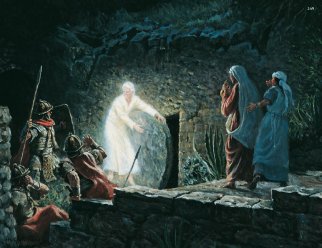 Engle – guddommelige
”Jeg faldt ned for dens fødder for at tilbede den, men den sagde: »Nej! Jeg er kun tjener som du og dine brødre, der holder fast ved Jesu vidnesbyrd. Gud skal du tilbede.« ”
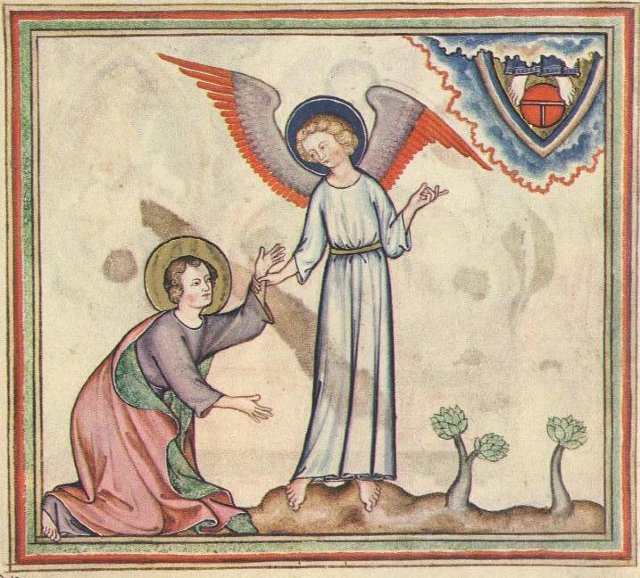 Engle er ikke bare engle
- engle 
- serafer
- keruber 
- en ærkeengel (Mikael)
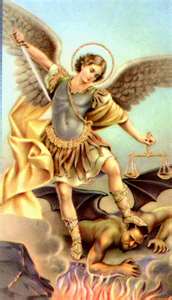 Serafer (Esajas 6,1-4)
I kong Uzzijas dødsår så jeg Herren sidde på en højt ophøjet trone, og hans slæb fyldte templet. v2  Serafer stod omkring ham. De havde hver seks vinger; med de to skjulte de ansigtet, med de to skjulte de fødderne, og med de to fløj de. v3  De råbte til hinanden:»Hellig, hellig, hellig 
er Hærskarers Herre,hele jorden er fuld af hans herlighed!«v4  Deres råb fik dørtappene til at ryste, og huset fyldtes med røg.
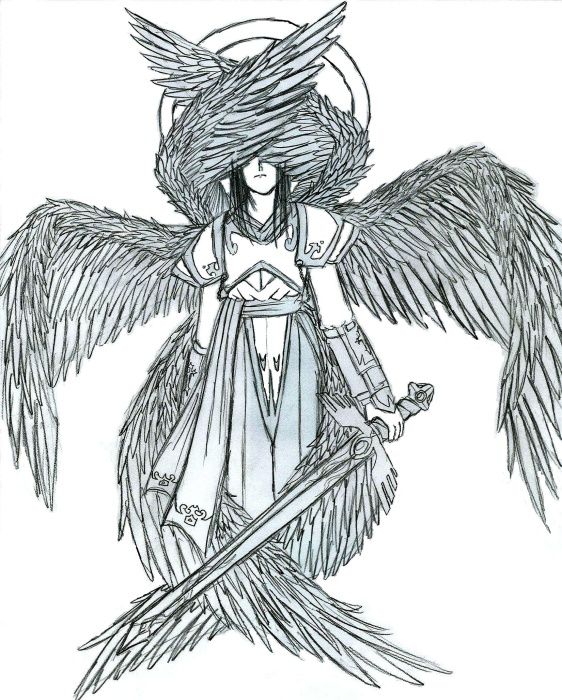 Keruberne (1 Mos 3,23-24)
”Så sendte Gud Herren dem ud af Edens have til at dyrke agerjorden, som de var taget af. Han jog mennesket ud, og øst for Edens haveanbragte han keruberne og det lynende flammesværd til at vogte vejen til livets træ”
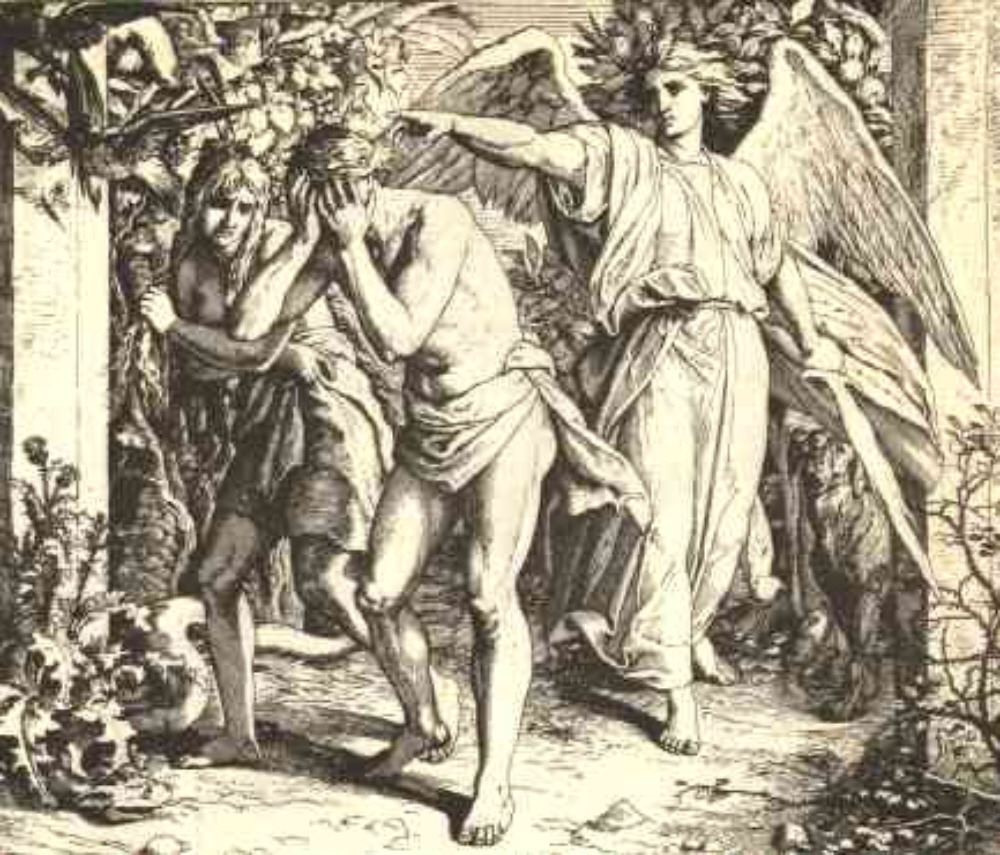 Den mest kendte engel er en kerub- hvad er hans navn?
Lysende morgenstjerne
Beskrivelsen af en kerub (del 1)
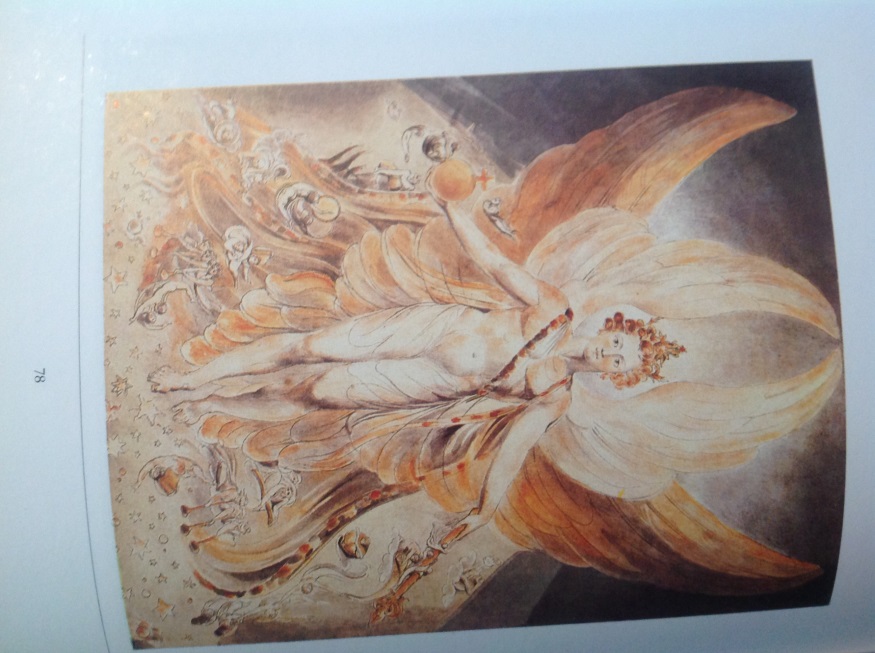 Du var seglet på fuldkommenhed,      fyldt med visdom og af fuldendt skønhed.       v13  Du var i Eden, i gudshaven.      Alle slags ædelsten sad på din dragt:      rubin, topas og månesten,      krysolit, shoham og jaspis,      safir, granat og smaragd;      udhamret og dekoreret kunstarbejde i guld      blev anbragt på dig, den dag du blev skabt.       v14  Du var en salvet kerub,      jeg gjorde dig til beskytter;      du var på det hellige gudebjerg,      du vandrede blandt funklende sten.
Beskrivelsen af en kerub (del 2)
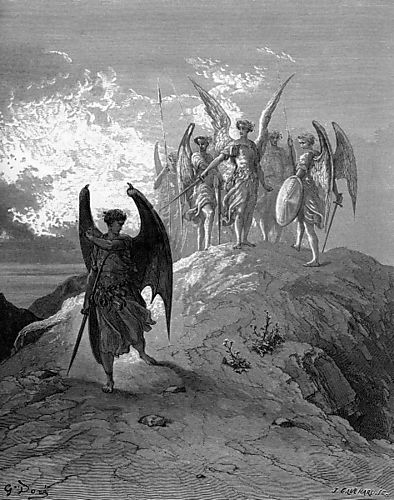 Du var udadlelig i din færd,fra den dag du blev skabt,til der blev fundet uret hos dig.v16  Ved al din handelfyldtes du med vold og syndede.Så forstødte jeg dig fra gudebjerget,fra de funklende sten,jeg ødelagde dig, du beskyttende kerub.v17  Dit hjerte blev hovmodigt over din skønhed,du fordærvede din visdom og strålende glans.Jeg kastede dig til jorden,
Den strålende morgenstjerne (Esajas 14,12)
”Tænk, at du faldt fra himlen, du strålende morgenstjerne. Du er slynget til jorden, du som besejrede folkene. Du sagde ved dig selv: Jeg vil stige op til himlen, højt over Guds stjerner rejser jeg mig trone
[…] men du er blevet styrtet i dødsriget, ned i afgrundens dyb”
Kerubens navn?
I den græske udgave af Det gamle Testamente (Vulgata) bliver ”Den strålende morgenstjerne” oversat med navnet ”Luficer”.
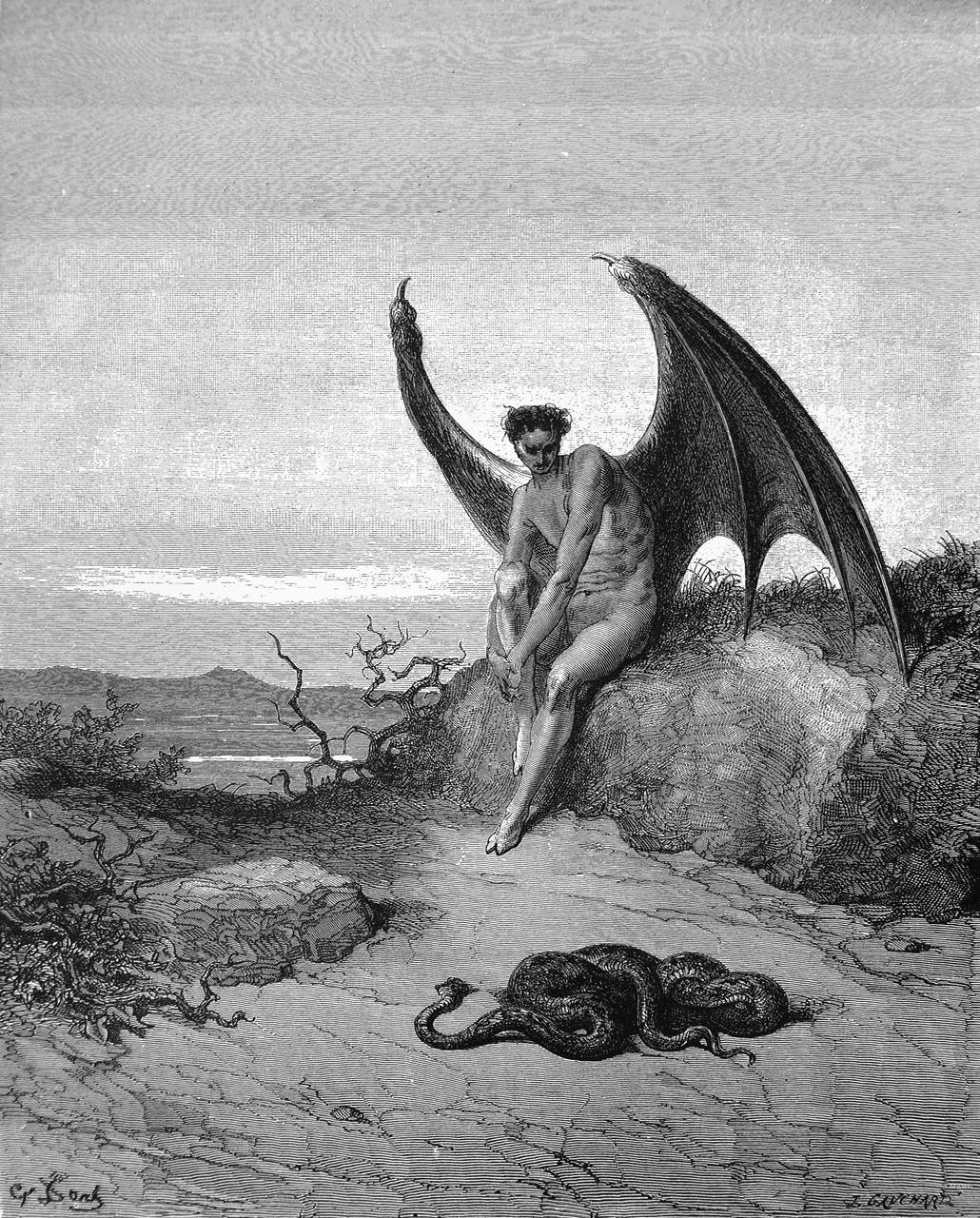 Djævlen – den faldne kerub
Skytsengle (?)
”Alle engle er jo kun tjenende ånder, der sendes ud for at hjælpe dem, som skal arve frelsen” (Hebræerbrevet 1,14).
”Se til at I ikke ringeagter en af disse små. For jeg siger jer: Deres engle i himlene ser altid min himmelske fars ansigt” (Matt 18,10)
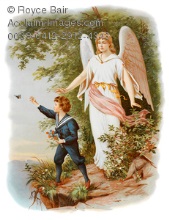 Døde mennesker bliver engle